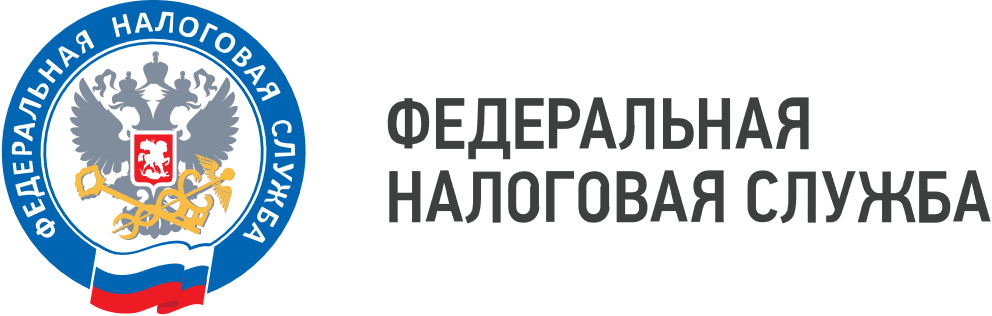 WWW.NALOG.GOV.RU
100 тысяч приморцев зарегистрировались как самозанятые
Растёт число приморцев, осуществляющих деятельность в качестве плательщиков налога на профессиональный доход. В июне текущего года количество самозанятых достигло 100 тыс. человек. За четыре года действия специального налогового режима сформировано более 18 млн чеков, а сумма уплаченного налога превысила 1 млрд руб.
     Всего самозанятые Приморья получили доход в размере 33 млрд руб. Прирост дохода за 5 месяцев 2024 года составил 56% или 7 млрд руб. от суммы дохода, полученной за весь 2023 год.
     Современные технологии, упрощенная процедура регистрации, льготная ставка налога (4% за платежи от физических лиц и 6% - юридических лиц), разнообразие сфер деятельности и способов оплаты активно привлекает граждан к использованию налогового режима.
     Значительный рост числа самозанятых – результат дополнительных мер поддержки государства. Помимо финансовой, информационной, консультационной и образовательной помощи предоставляются различные льготы и преференции, в том числе система добровольного страхования на случай нетрудоспособности, введение добровольного пенсионного страхования. Вступив в добровольные правоотношения по обязательному пенсионному страхованию, предоставляется регистрация собственного товарного знака.
     УФНС России по Приморскому краю отмечает: нет необходимости обращаться в налоговые органы для регистрации в качестве самозанятого. Достаточно скачать приложение «Мой налог», ввести личные данные, а также сделать фотографию (селфи) с паспортом. В дальнейшем всю деятельность самозанятый осуществляет в приложении: регистрирует чеки, уплачивает налог с полученного дохода.
     Помимо этого, зарегистрироваться плательщиком НПД можно при помощи сервиса ФНС России «Личный кабинет налогоплательщика для физических лиц», а также через портал «Госуслуги».
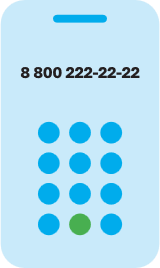 8 (800) 222-22-22
Бесплатный многоканальный телефон контакт-центра ФНС России